VPCC Nursing Program
Information
Session
2025
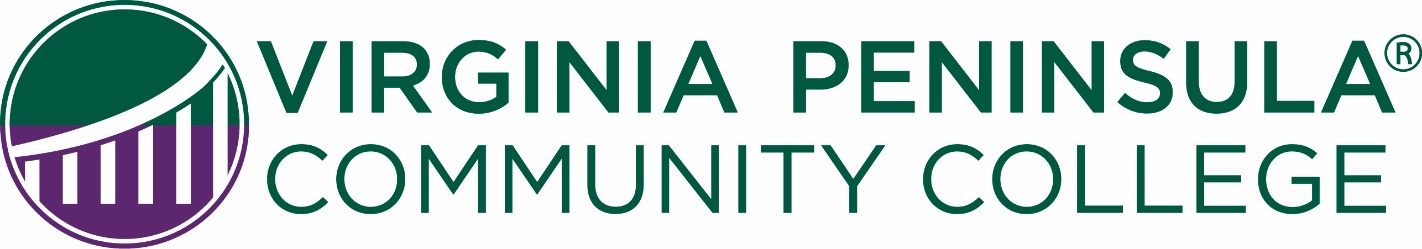 Overview
Discuss program requirements
Provide an overview of application steps
Prepare for associated approximate program costs
Answer questions
2
Virginia Peninsula Community College2-Yr A.A.S. RN Program
Teaches the art and science of nursing
Offers classes in varied disciplines to provide a comprehensive education
Upon successful completion, students are eligible to take the NCLEX NextGen exam for licensure as a registered nurse

Goals
Pass the NCLEX NextGen on the 1st attempt
Gain entry-level employment as RNs
Continue education & earn a BSN
Develop as generally educated citizens who function in a global community
3
PN to RN Career Bridge Classes
PN-RN Bridge classes consist of 2 nursing courses (NSG115 and NSG200) taken in the fall session in Hampton or spring in Williamsburg.
NSG115 is not financial aid eligible.
After these 2 courses are complete, students will determine which cohort of the RN degree program they wish to join – Day or Evening Weekend and at which campus.
Hampton campus starts in August and Historic Triangle starts in January.  Space is more limited at the Historic Triangle campus.
The ADN degree plan will be declared as new program at Orientation, before the start of NSG115 and NSG200.
4
Early College/Dual EnrollmentAAS Nursing Program -- Guaranteed Acceptance
All 5 pre-req courses must be completed by the close of the application period on March 30 or in progress during the spring term of application.
Placement testing (TEAS) is not required.
Submit application and high school transcript. Reference is not required and resume is optional.
Work with Dual Enrollment Advisors for eligibility:
Maggie Haley – haleym@vpcc.edu
Linda Hubbard – hubbardl@vpcc.edu
Camiel Sims – simsc@vpcc.edu
Conditional acceptance will be awarded pending completion of all pre-req nursing courses in May and submission of new high school transcript to show graduation date in June.
5
Application and Admission Information
Admission to the nursing program is a separate process from general admission to the college and requires a separate application. 
Students may apply at either Hampton or Historic Triangle campus for all nursing programs
Apply to the College
The application for admission to the college is available on the web site at www.vpcc.edu/new
The application must be submitted electronically
If you have previous enrollment in another nursing program, and/or were unsuccessful or dismissed from it, please contact Jenni Jones (Director) at JonesJe@vpcc.edu  BEFORE an application is submitted.  Additional information and criteria may apply.
You must be able to pass a national background check before acceptance.  Please contact Ms. Jones (JonesJe@vpcc.edu)to discuss any concerns that may inhibit acceptance prior to application.

Complete college placement tests (math, reading, and writing)
Complete any developmental courses that are required
7
Submit Official Transcripts
Upload unofficial high school transcripts to  www.NursingCAS.org and enter applicable info and data into your application:
Proof of graduation required – grad date listed on transcript or diploma
GED if not a high school graduate

Upload unofficial transcripts from other colleges if applicable to www.NursingCAS.org  and enter applicable info and data into  your application.

Submit official high school and college transcripts to Enrollment Services for your student record and award of transfer credit using Parchment, Credential Solutions, or National Student Clearinghouse:
Mailed directly from your College’s Registrar’s Office directly to:  
Virginia Peninsula Community College
Enrollment Services Office/Student Records
99 Thomas Nelson Drive
Hampton, VA 23666
Email – Registration@vpcc.edu
In rare cases, official transcripts may also be sent electronically from your Registrar’s Office.

Use this link to request an evaluation for award of transfer credit for nursing pre-req classes:  https://tncc.co1.qualtrics.com/jfe/form/SV_bEhzVitMD4ZBgkS

Please visit the  Steps to Application webpage at
  https://www.vpcc.edu/health/nursing/application-forms-and-requirements.html for additional information
8
Complete Program Entrance Requirements
OFFICIAL High school transcripts (in addition to other college transcripts) must be submitted to fulfill Board of Nursing requirements and must be on record here at the College.

High School Requirements:
 1 Year of Chemistry with grade of “C” or higher (or CHM 1, CHM 101, or higher).  CHM101 is recommended, transferrable for BSN degree.
1 Year of Algebra with  grade of “C” or higher (or competency in modules 1-5 or a higher college level Math course).  MTH155 will satisfy this requirement.
Foreign High School Transcripts:  If these transcripts cannot be  obtained, this requirement may be waived if CHM and Math courses have been successfully completed at the college level and documented on your transcript.
GED Certificates are accepted.

Unofficial transcripts must be uploaded to www.NursingCAS.org as part of your application. 
Please visit the  Steps to Application webpage at
  https://www.vpcc.edu/health/nursing/application-forms-and-requirements.html for additional information
9
Pre-requisite Courses
Five pre-requisite courses MUST be completed with a grade of “B” or higher to apply to the nursing program:

SDV 101 Orientation to Health Sciences
	-  (SDV requirement is waived if previous 4 year college degree is held)
	-  Applications will be accepted if SDV100 is being completed in an 8W1 session.  This is 
         the only pre-req that can be in progress after the close of the application period.
ENG 111 College Composition I
MTH 154 Quantitative Reasoning 
PSY 230 Developmental Psychology
BIO 141 Anatomy and Physiology I 
BIO 142 A&P II also required for PN-RN Applicants


Recommend Completion in Summer Sessions after above Pre-Reqs are taken
BIO 150 Microbiology
ENG 112 College Composition II
PHI 220 Ethics
BIO 142 Anatomy & Physiology II 

ALL BIO AND MTH CLASSES EXPIRE AFTER  5  YEARS
10
PRE-REQUISITE GPA 
CALCULATIONS
Minimum pre-requisite 3.0 GPA is required
Higher GPA is beneficial
Admission Average GPA = 3.815

Admission GPA is calculated using grades received in the 4 pre-requisite courses (BIO141, ENG111, PSY230, MTH154).  
5  pre-requisite courses for PN to RN also includes the above and BIO142. 
SDV100/101 is not part of the calculation since the grade is Pass/Fail.  Any pre-req course that has a posted Pass/Fail grade will not be used to calculate admission GPA.

When transfer courses are used to satisfy the pre-requisite courses, the transfer grades are included in the calculation.  

If a student has multiple enrollments in a single course, the most recent grade, not the highest is included in the calculation.
11
Nursing CurriculumGen-Ed Courses to Complete
These courses are part of the nursing curriculum and are recommended for completion prior to applying and are not calculated in the pre-requisite GPA. 
  
These 2 BIO courses are recommended to be taken over the summer
BIO 142, Anatomy and Physiology II - Pre-req for 2nd semester nursing classes and must be completed before for NSG 152 and NSG 170 registration
BIO 150, Introduction to Microbiology – Pre-req for 3rd semester nursing classes and must be completed before NSG 210 and NSG 211 registration

Recommended to complete these 2 courses in a summer session before graduation:
ENG 112 
PHI 220 Ethics

Students are encouraged to complete these courses prior to entering the nursing program or during a summer term to lessen course workload and facilitate success. *This may impact financial aid, as students will not be considered “full-time” with fewer than 12 credits per semester.

Points Al(waived if previous degree)
12
Apply ON-LINE to www.NursingCAS.org
Declare Day or Evening/Weekend Preference:
Select your preferred cohort - Day or Evening/Weekend.  
Select your preferred cohort AND EITHER if you wish consideration for either cohort (as back up if you are not selected for your  preferred cohort).
Select only EITHER if you have no cohort preference and will agree to the cohort that you are selected into.

Ensure all transcripts have been uploaded and applicable information and data has been entered into your application.
Ensure your resume has been uploaded.
Ensure all fields and information has been entered and completed.

Application fee of $60 (SUBJECT TO CHANGE WITHOUT NOTICE) will be charged with application submission.

New NursingCAS information is posted on the Nursing webpage at 
https://www.vpcc.edu/health/nursing/application-forms-and-requirements.html
13
Reference & Resume
One academic reference required for application
    
From any pre-requisite nursing course faculty (BIO faculty preferred)
   
If an academic reference cannot be obtained, a professional reference will be accepted from a current or former supervisor. Friends, clergy, family member references will not be accepted.
 
Request a reference from your faculty and notify them that NursingCAS will send link to complete the reference section of your online application.  References are a part of your application through www.NursingCAS.org and not a separate process.  
A resume for work experience is highly recommended, but not required, and should be included in the EXPERIENCE portion of your application at www.NursingCAS.org.

https://www.vpcc.edu/health/nursing/application-forms-and-requirements.html
14
Pre-Entrance Testing
ATI TEAS Admissions Exam - Required for admission by both RN degree program and PN to RN Bridge classes.


Must be taken on campus at the College – Tests will start at 10am in Hampton III in Room 734 A/B.  Late arrivals will not be admitted.  Previous test results taken elsewhere are not accepted.

Tests will be scheduled throughout the application cycle for both RN and PN-RN applicants.  Monitor Step #10 of the Applications webpage at  https://www.vpcc.edu/health/nursing/application-forms-and-requirements.html for test schedule & additional information.

Please email your request to schedule the TEAS exam to PSAHHS@vpcc.edu. Include your full name, student ID #, phone # and to which program you are applying to (RN degree or PN-RN Bridge/Transition) in your email request.

Create your ATI account ONLY.  DO NOT PAY OR REGISTER for a test until test day. A test fee of $70 will be paid just before the test begins, with your proctor. Please bring a photo ID and credit card to campus on test day. You may also want to bring your ATI log in information. Your proctor cannot help you retrieve this or rest it for you.

Scores are valid for two application cycles and can be re-used. 

Students may retake the ATI TEAS for a total of two attempts per cycle, but only if there is at least one TEAS date in between attempts. If retaken, most recent score is counted, not the highest. We recommend taking the TEAS as early as possible and studying now.

Minimum score must be in the 45th national percentile (not raw TEAS score). Admission Average TEAS = 85th percentile

You will have access to your score report in your ATI account – no need to submit your scores with your application (Nursing staff can access your scores directly).

Content:  Math, Reading, English, Science - Allow up to 4 hours to complete
15
Pre-Entrance Testing (Continued)
Special Instructions
Bring your log-in info with you on test day.  Test proctor cannot log you in if you forget it.
Be on time and ready to log in a few minutes prior to test start time!
Bring photo ID and credit card for payment

Study Guide/ Practice test are available for purchase online at  TEAS Prep - For Students | ATI (atitesting.com) 

Test Taking Tips:  Take a practice test, assess weakest areas, focus studying there, set a timer
16
Admissions Decisions
Students are ranked based on the following:
Pre-requisite curricular GPA and TEAS test score
Consideration is given to work experience in allied health professions, military service, previous higher degrees

Notification letters are sent to all applicants (conditional acceptance, alternate, or not accepted with justification):
Mid April for spring applicants to fall start at Hampton
Mid November for fall applicants to spring start at HT campus
17
How Can I Increase My Chances of Being Admitted?
Strive for High GPA to be competitive

Prepare for the ATI TEAS exam:
Take a practice test, then remediate or focus studying in weakest areas – Study, Study, Study
Set a timer to get used to taking timed test
18
Questions
???
19
What You Need to Know about  being a Virginia Peninsula Nursing Student
20
What does conditional acceptance mean?
Each of the following conditions must be met:

Orientation Session: MANDATORY attendance (no exceptions)
Review website for required forms and instructions; do not do anything until notified
Criminal Background Check 
Drug Screening 
CPR Certification- Basic Life Support (BLS) for Healthcare Providers (American Heart Association [AHA]) ONLY
Physical Requirements:  Physical Exam, Immunizations/Titers
COVID-19 Vaccinations and Boosters are Required for Clinical
Uniform Purchase
21
Program Costs and Out of Pocket Expenses
College Tuition & Fees (Current $165.40 per credit for in-state)

PN-RN Bridge:  NSG 115 (4 Credits) – NSG 115 is NOT Financial Aid eligible.

Post-Admission Requirements
Background check, drug screening, uniforms, physical requirements, CPR certification
Approximately $700

Textbooks 
Students must purchase textbooks and required comprehensive testing package (NCLEX prep) approximately $3000.00 divided into 3-4 payments
22
Nursing Program Costs
Uniforms – Available for purchase through the Bookstore where Financial Aid may be used and may purchase from any vendor/store that has “eggplant” as a color option for top and bottoms; white only for lab coat. Name badges and patches must be purchased from VPCC bookstore. 


Nursing Licensure 
Approximately $600.00 (subject to change)
23
Program Information
Disciplined Day and Evening/Weekend program
Days – LEC and LAB on M-F 8:00am to 5:00pm, CLN on M-F, time varies.
Eves – LEC and LAB on M-F 3:00pm to 11:30pm with some labs on the weekend. CLN will be in the evenings and weekends, time varies.
Requires significant time investment 
Professionalism required 
Passing score of 80% required in all nursing courses
Clinical & classroom components offered together
Strict attendance policy
The department registers you for nursing classes 
Nursing courses are scheduled at specific times in a specific order, so very little flexibility with scheduling
24
Program Information (Continued)
4 semester program (tracked curriculum)
Clinical Sites may vary
Clinical days can start as early as 0630 in 2nd Semester.  1st semester is usually 7:00am to 1:00pm
Eves/weekend clinical start times vary (i.e., 6:30 am, 1:30 pm, 3:30 pm)
Strict clinical dress code 
Must comply with clinical agency requirements and guidelines
25
Program Information(Continued)
Maximum of 2 enrollments in any nursing course 
Includes withdrawals, failures, LOA, etc. 
One course failure allowed
Must complete program within 6 semesters from start date.
26
Potential Clinical Rotations
Patriots Colony
The Chesapeake
Sentara Williamsburg Regional Medical Center
Sentara Careplex Hospital
Mary Immaculate Hospital 
Riverside Regional Medical Center
Eastern State Hospital 
Medi-hospice
Sentara Hospice
VA Peninsula Foodbank
27
Program Highlights
Pinning Ceremony
Student Nurses Association (SNA)
Dual Enrollment Program w/ ODU & Riverside College of Health Sciences
Articulation Agreements 
VCU, HU, ODU, & NSU, Lynchburg College, WGU, George Washington University, Bluefield College, Bellevue University, and many others
28
Employment Opportunities
This program of study is designed to provide individuals with the knowledge and skills required for employment as entry-level registered nurses in physician’s offices, clinics, hospitals, long-term care facilities, and mental health facilities. 
This program of study allows students the opportunity to articulate to a Bachelor of Science degree in Nursing (BSN) at four-year colleges and universities. Students should contact the specific four-year institution for further information.
Contact Information
Nursing Department Office

Hampton Campus
Hampton III Building, Room 747 (525 Butler Farm Road)
Website:
 https://www.vpcc.edu/health/nursing/application-forms-and-requirements.html 
For questions/concerns, contact: 
The nursing office at 757-825-2808 or email: psahhs@vpcc.edu
30
Questions
???
31